Tytherington School
How Britain has changed in my lifetime
Mohammed Amin MBE FRSA MA FCA AMCT CTA(Fellow)
4 May 2018
Mohammed Amin
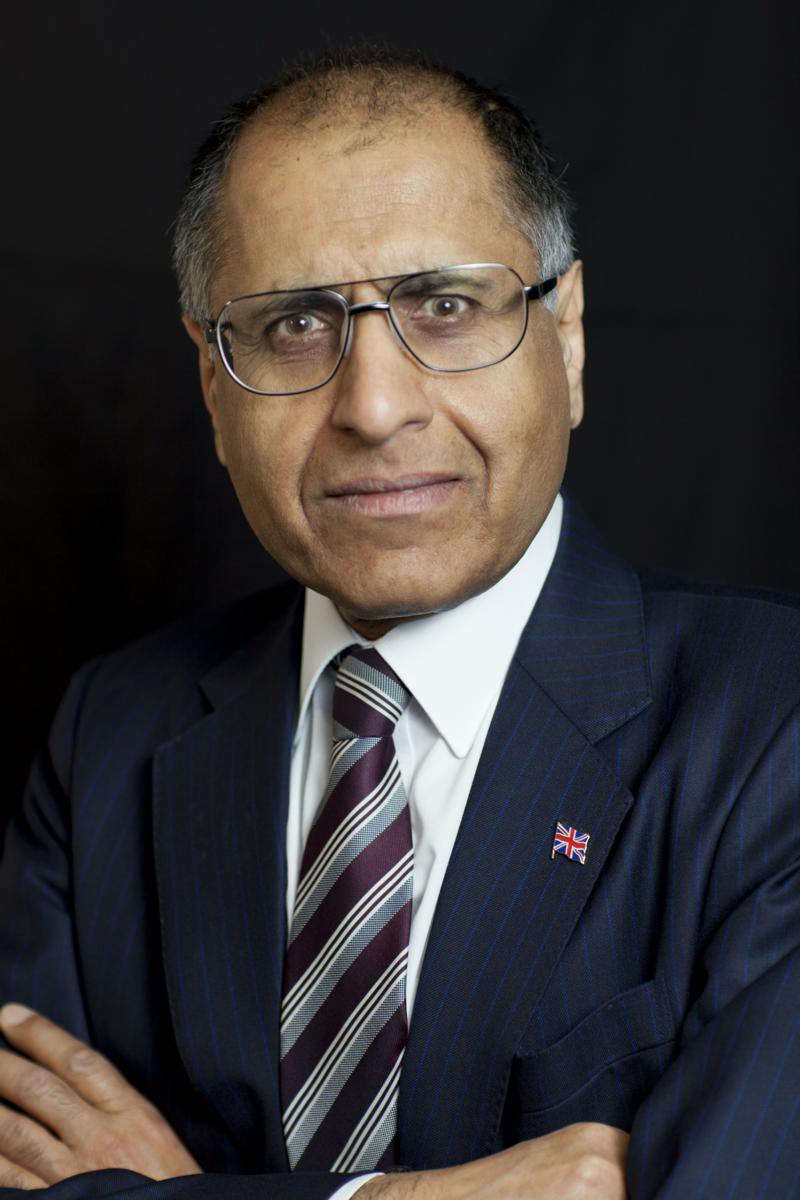 Mohammed Amin was born in 1950 in Pakistan but has lived in Manchester since 1952.

He graduated in mathematics from Cambridge University and before retirement was a tax partner in PricewaterhouseCoopers. 

He believes everyone can help to make the world a better place.

His writings and presentations about a wide range of subjects can be found on his personal website.
www.mohammedamin.com
Slide 2
Synopsis
Economic change
Education levels
Technology
Television
Travel
Ethnic diversity
Religious diversity
The UK’s sense of self
Q&A
Slide 3
Economic change
Slide 4
UK Real average salary per capita
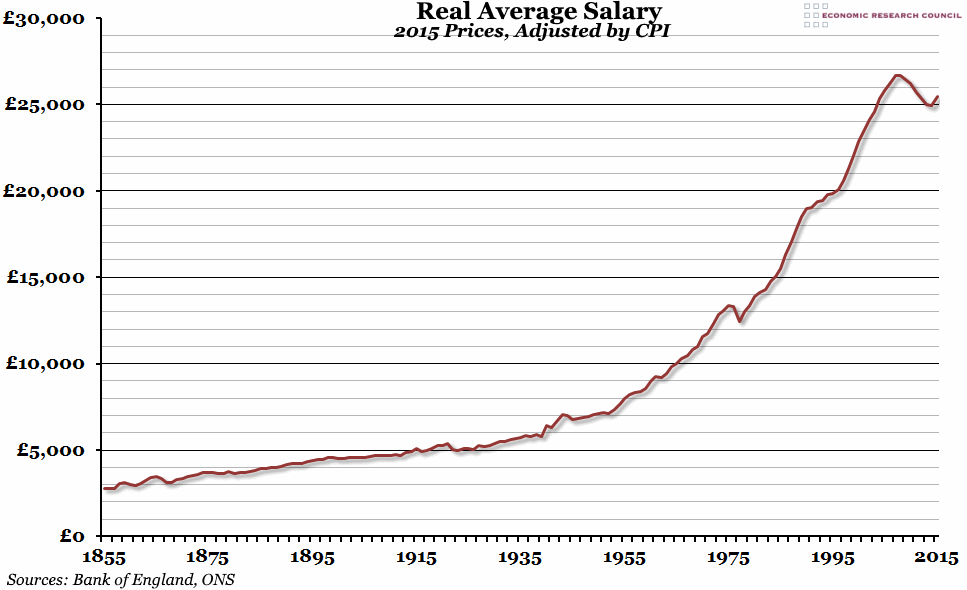 Slide 5
My first calculator
1974 
Four functions, one memory
£40 in 1974 money
Equivalent in 2017 money, RPI adjusted, = £375
2018
Nobody buys calculators
Website article “Richer than Pharaoh?”
MA v Rameses II
Slide 6
Education levels
Slide 7
Higher education participation
Slide 8
Technology
Slide 9
What I wanted as a teenager
Computer terminal in my bedroom
Connected via a cable to a large computer with the world’s information
Availability in 1960’s?
Cost?
What would be the price of my iPhone in 1990?
Slide 10
Biological knowledge
Structure of DNA identified 1953
Human Genome Project, 15 years, cost ~ $3bn
2017 price ~ $1,000 per human genome
CRISPR-Cas9 ability to edit DNA
Slide 11
Television
Slide 12
Explosion of choice
Slide 13
Travel
Slide 14
Britons travelling abroad
Slide 15
Amin family
MA landed in UK 1952
First overseas travel 1981
Children globetrotters
Slide 16
Why travel matters
UK is an “insula”
Most Briton’s attitudes were insular
The younger generation is different
Slide 17
Ethnic diversity
Slide 18
UK demographics
1950 = virtually all white
2011 England & Wales census below
Slide 19
Religious diversity
Slide 20
UK religious composition 1950
Hard data difficult
Overwhelmingly Christian
Mainly Church of England
Sizeable other Protestant denominations
Roman Catholics
Jews the only significant non-Christian minority
Other religions tiny
Some atheists
Slide 21
England & Wales 2011 census
Slide 22
The UK’s sense of self
Slide 23
British Empire 1919-1939
Slide 24
British Empire statistics
1922 Empire population ~ 458 million = 25% of planet
1922 Empire area ~ 33.7 m km2 = ~ 25% of planet
Largest empire in history
Slide 25
UK 2018
Important country
Nuclear weapons state
UNSC Permanent Member
Massive soft power
GDP rank 5 (after USA, China, Japan, Germany) but about to be overtaken by India.
Population rank 21
World dominated by others to increasing extent
Slide 26
Compared to 1950, Britons today are…
Far better educated
Know the world far better
Much richer
Much healthier
Much longer lived
More diverse
like the rest of the world
Slide 27
Q & A
Slide 28